Service purchase: process
Retirement Benefits Training
Fiscal year 2024
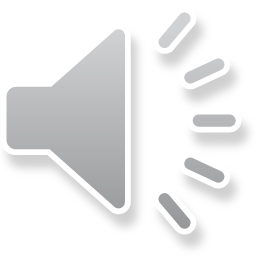 Requesting a service purchase invoice
Members can submit a request online through Member Access. 
Members may also complete and submit Request for Service Purchase Cost (Form 2101) or contact PEBA Customer Service.
Additional forms/documents may be required for certain service types. 
Indicated in Member Access or on Form 2101.
All required information must be received within 90 days of submitting request or request expires.
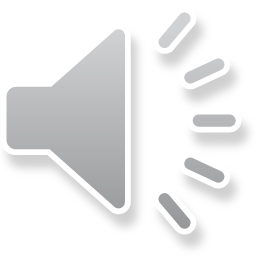 2
Salary verification
Complete Service Purchase Salary Verification (Form 2209) and upload in EES. 
Include any additional earnings subject to retirement withholdings, such as:
Employer-mandated overtime pay;
Summer school;
Additional course load;
Differentials;
Stipends; and 
Coaching supplements.
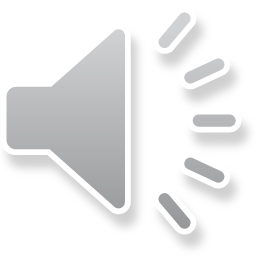 3
Service purchase invoices
Member receives a Member Service Payment Invoice within 30 days of PEBA receiving all information.
Payment invoices valid for six months.
Expiration date provided on invoice.
Payment accepted if received on or before the expiration date as long as member is actively employed.
After expiration, all service verification remains on file for later service purchase.
If installment payment option not set prior to expiration date, service prorated if partial payment received. 
Member cannot purchase remaining service or same type of service until next fiscal year. 
New service purchase requests require new salary verification from employer.
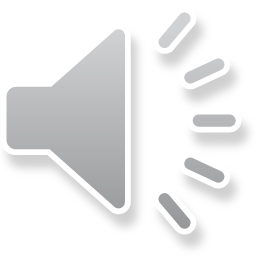 4
5